First retrievals of methane isotopologueCH3Dfrom FTIR ground-based observations in the High Arctic (eureka)
Whitney Bader
CANDAC/PAHA workshop
Introduction and motivation
Atmospheric methane CH4
Lifetime of 8-10 years
2nd most important anthropogenic GHG
1/5th of radiative forcing since 1750
New high of 1845 ± 2 ppb
+ 256 % since pre-industrial times
+ ~0.3%/year since mid-2000s
Changes remain unexplained
Bloom et al., 2010; Dlugokencky et al., 2009; Frankenberg et al., 2011; Hausmann et al., 2016; Helmig et al., 2016; Montzka et al., 2011; Rigby et al., 2008; Schaefer et al., 2016; Spahni et al., 2011; Sussmann et al., 2012; van der Werf et al., 2010; Tuner et al., 2017; Rigby et al., 2017
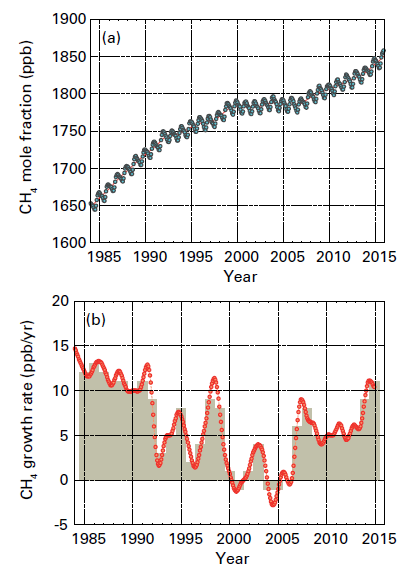 WMO, Greenhouse gas bulletin N°12, 2016
introduction and motivation
2 main isotopologues : CH3D, 13CH4
CH3D : 6.158 x 10-4 rel. abundance
13CH4 : 1.11 x 10-2 rel. abundance
Specific emission ratio
Process type
Kinetic Isotope Effect
Removal pathway




Fig. 2 from Rigby et al., 2012
CH3D and 13CH4 are good tracers of the methane budget.
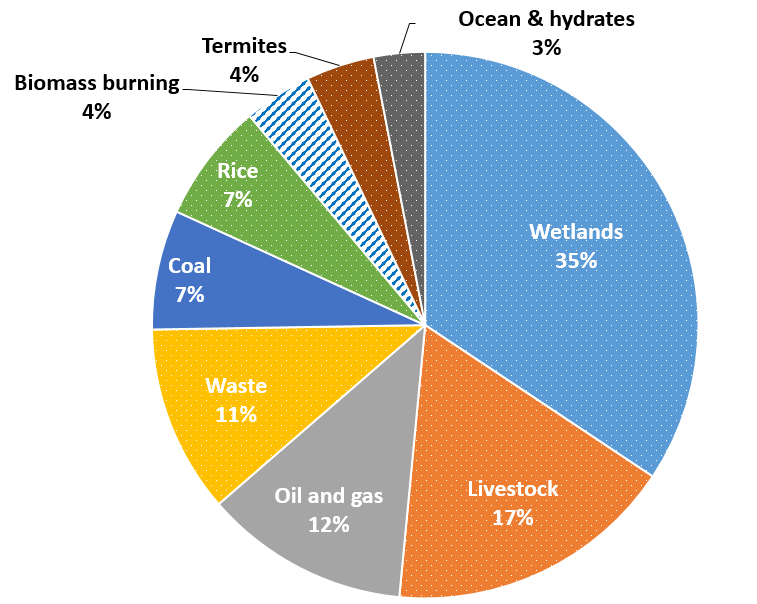 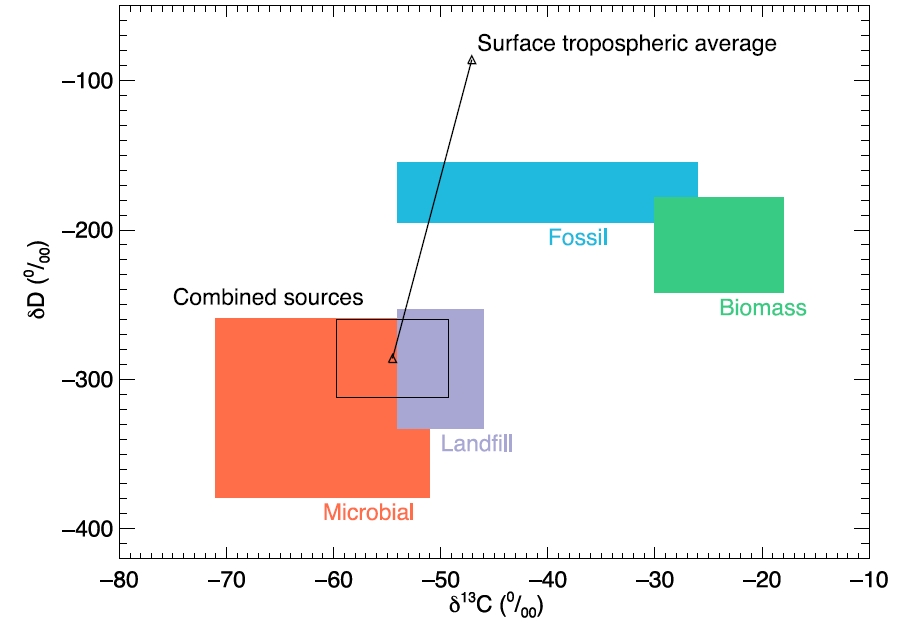 Instrumentation & dataset
Development and optimization of the retrieval strategy for CH3D from ground-based FTIR (Fourier Transform infrared) solar observations with the SFIT-4 algorithm
Toronto, ON, Canada
Bomem DA8 Fourier Transform Spectrometer 
	~1430 days of observations since May 2002 
Eureka, NU, Canada
Bruker IFS-125 HR Fourier Transform Spectrometer 
	~760 days of observations since July 2006 
Portable Atmospheric Research Interferometric Spectrometer for the InfraRed 
	~240 days of spring observations at Eureka since 2004 
Jungfraujoch, Switzerland
	Bruker 120-HR : ~2590 days of observations since 1990
Instrumentation & dataset
Development and optimization of the retrieval strategy for CH3D from ground-based FTIR (Fourier Transform infrared) solar observations with the SFIT-4 algorithm
Toronto, ON, Canada
Bomem DA8 Fourier Transform Spectrometer 
	~1430 days of observations since May 2002 
Eureka, NU, Canada
Bruker IFS-125 HR Fourier Transform Spectrometer 
	~760 days of observations since July 2006 
Portable Atmospheric Research Interferometric Spectrometer for the InfraRed 
	~240 days of spring observations at Eureka since 2004 
Jungfraujoch, Switzerland
	Bruker 120-HR : ~2590 days of observations since 1990
Retrieval strategy - windows
Target gas
CH3D

Interfering gases
CH4
H2O
O3
Solar lines
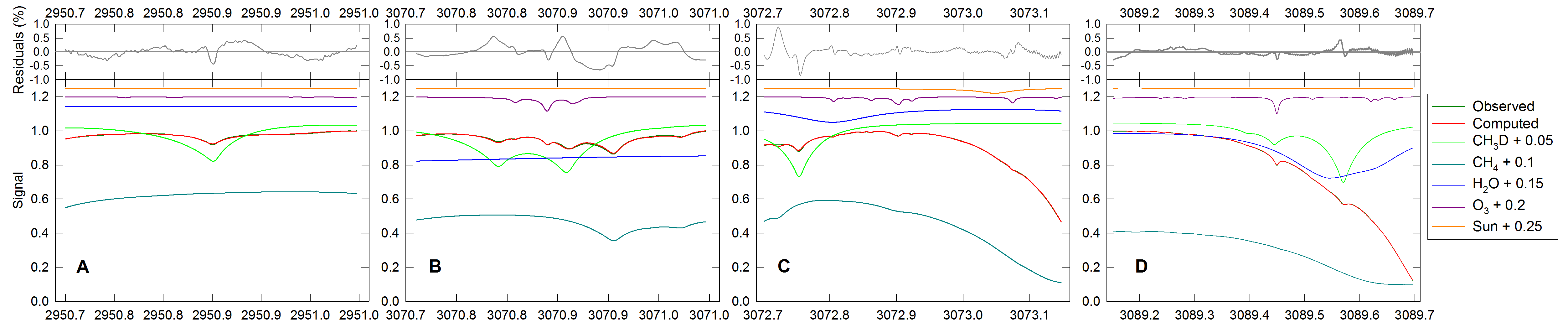 The benefit of 4 windows
Evaluate our retrieval strategy objectively through analysis of error budget and information content







Impact of the combination of the 4 available windows on the error budget and information content
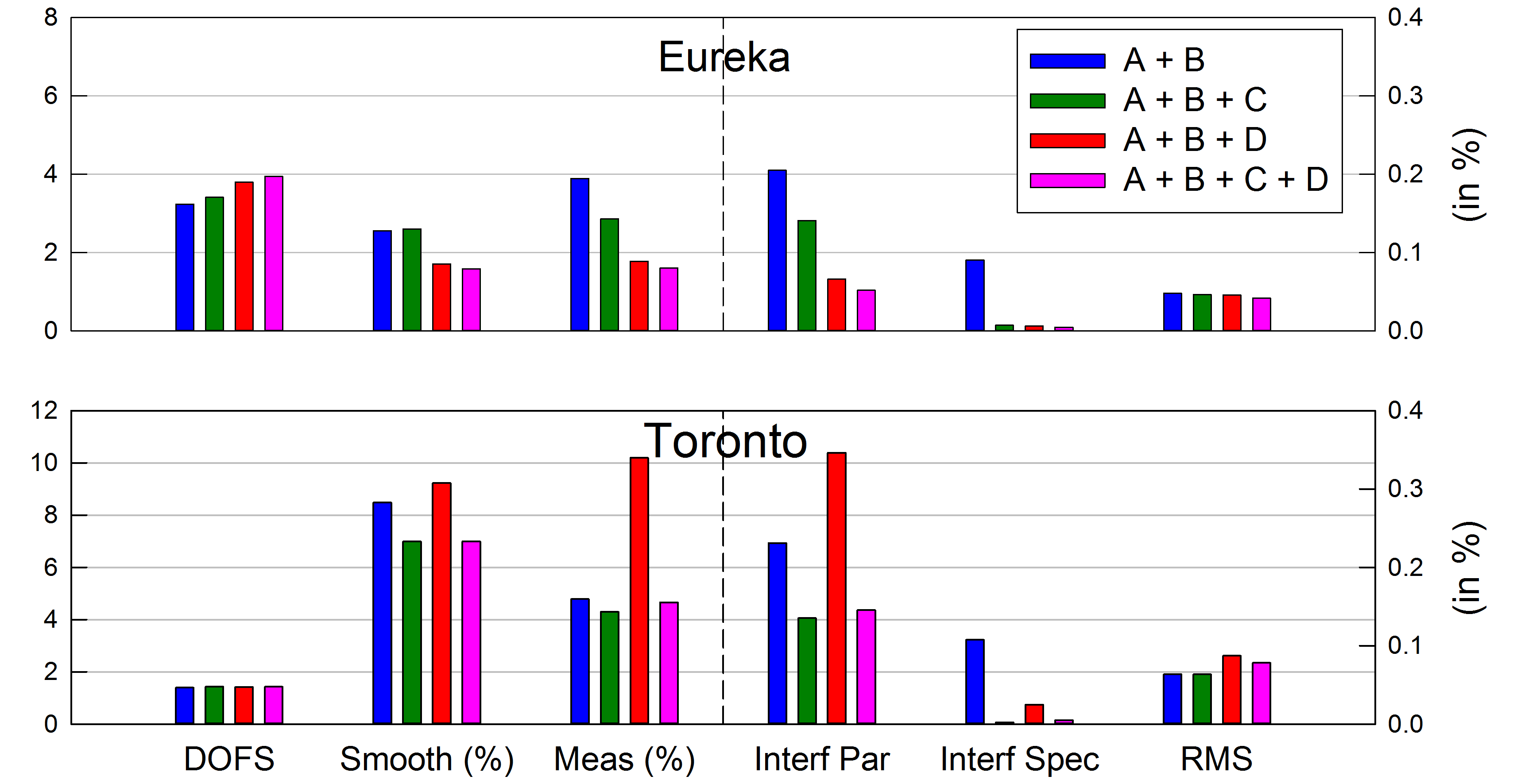 Water vapor
Use of a water vapor specific window as 5th window ?
(2941.65 –2941.89 cm-1)


4 windows
+ water vapor window

4 windows
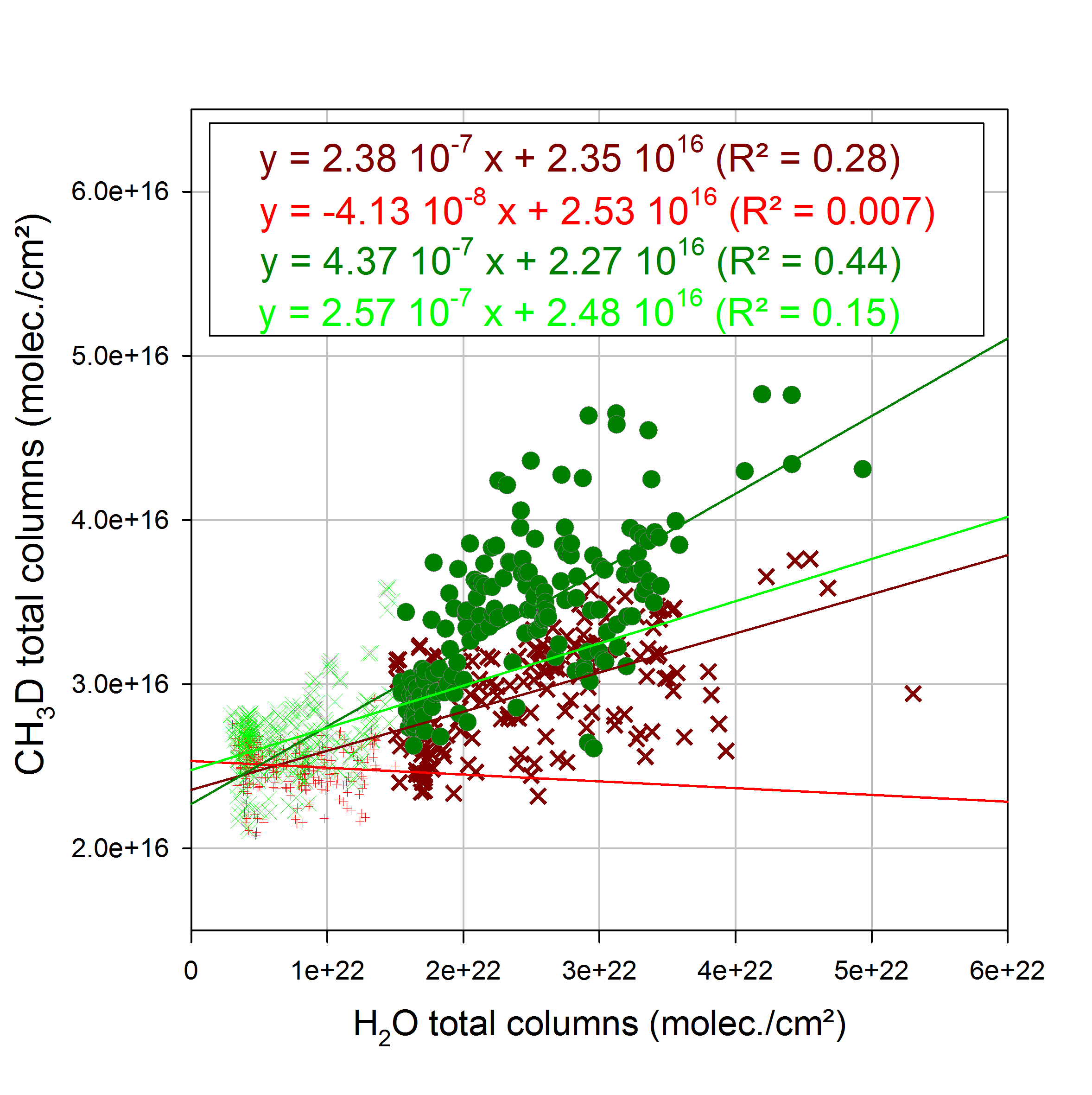 Water vapor
4 windows ?
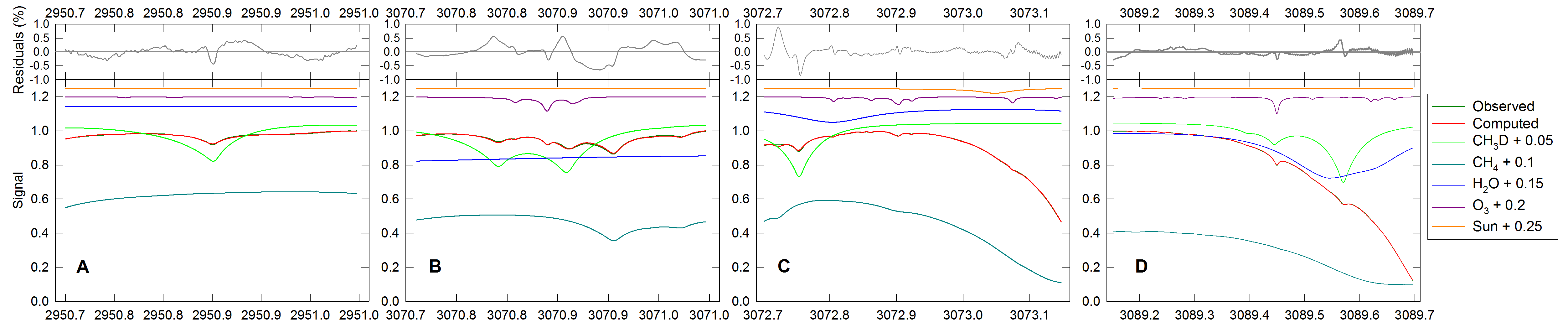 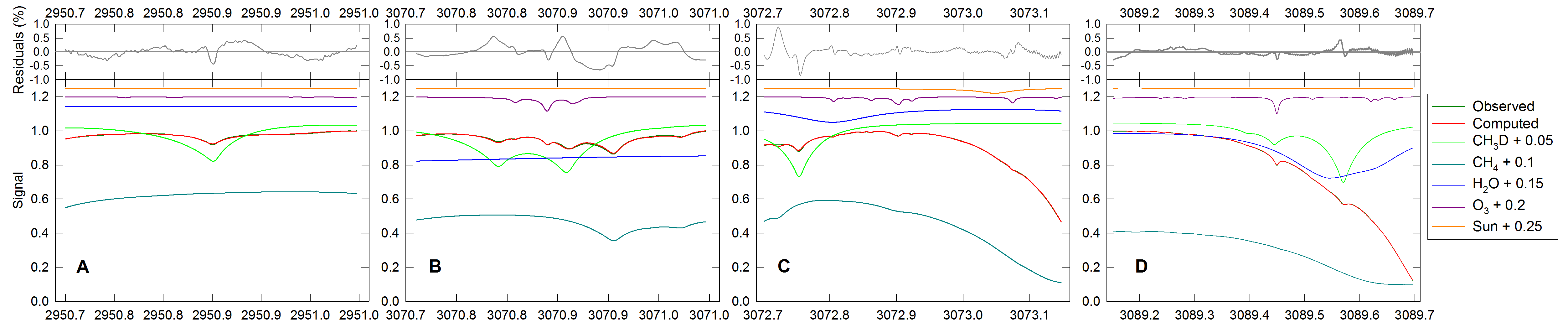 Water vapor
4 windows ?
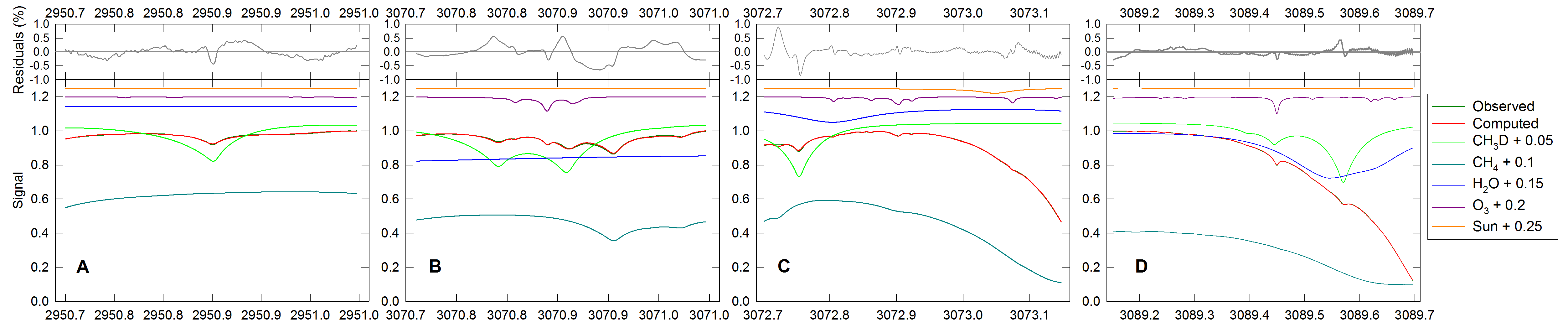 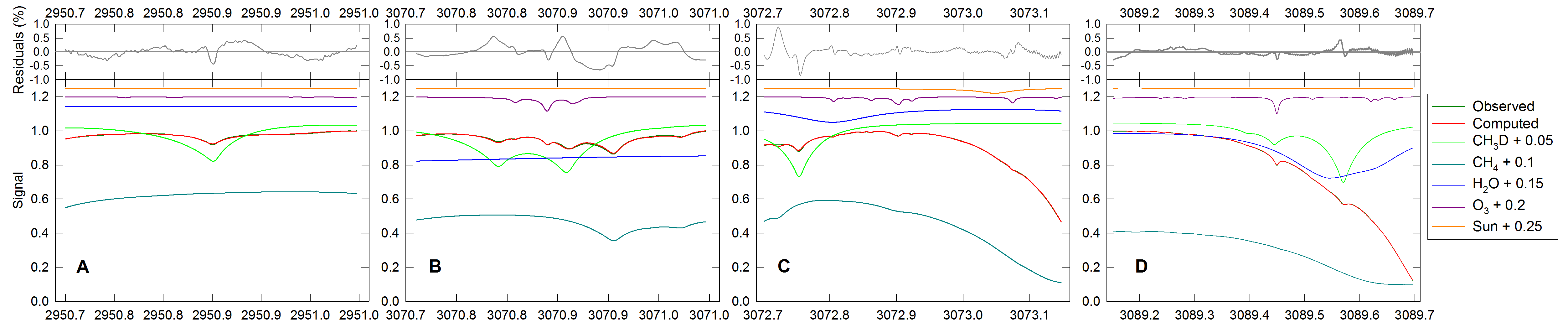 Water vapor
3 windows
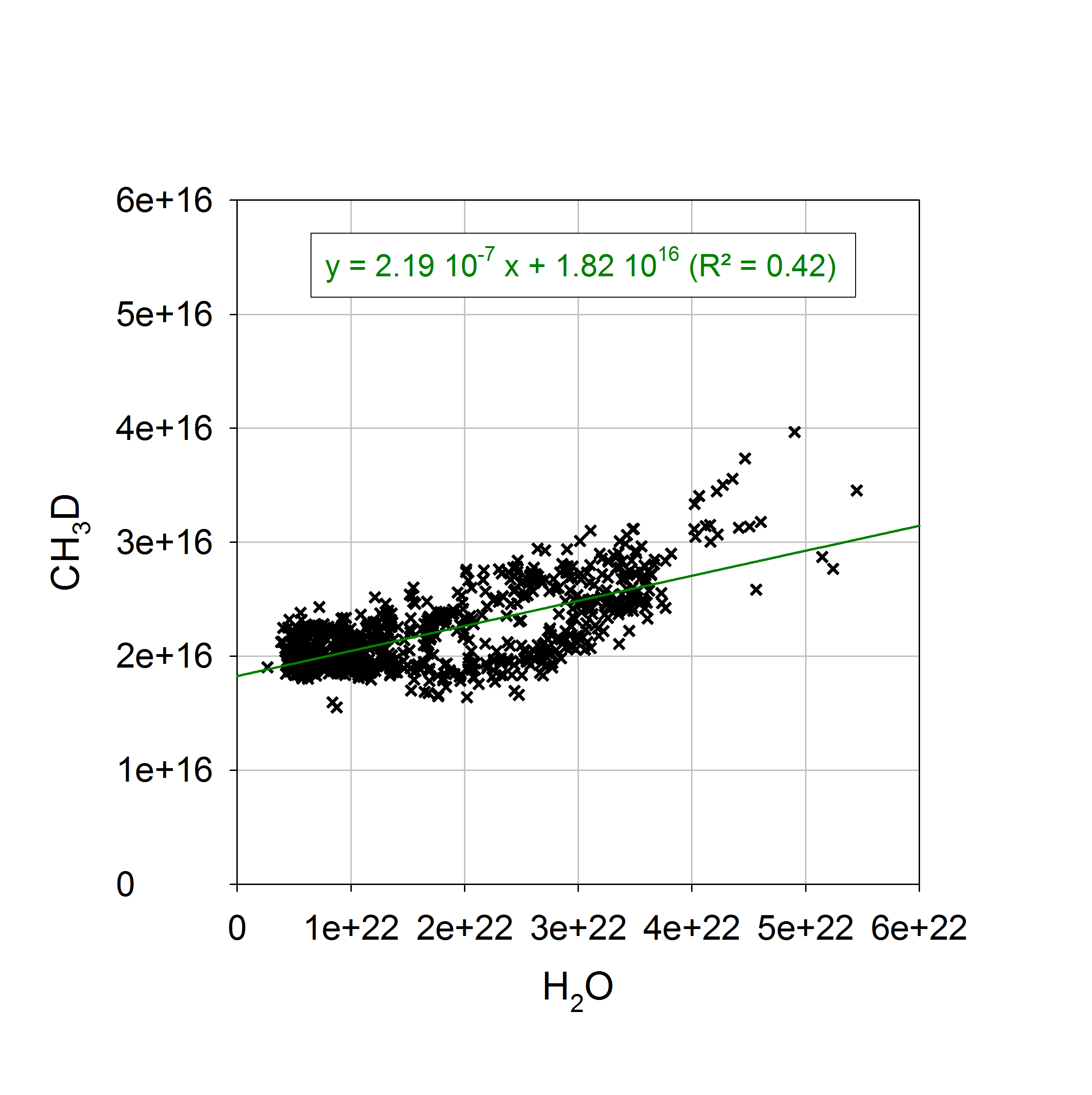 Water vapor
4 windows ?
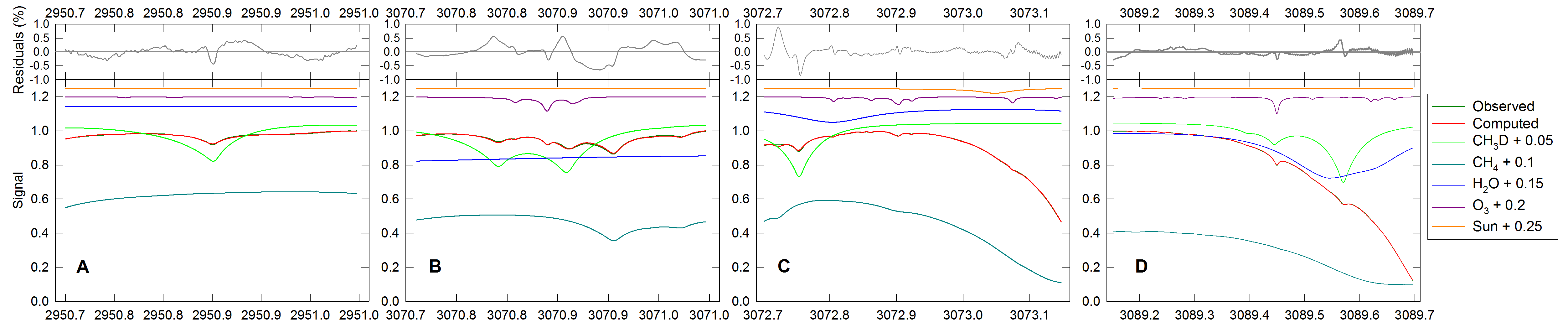 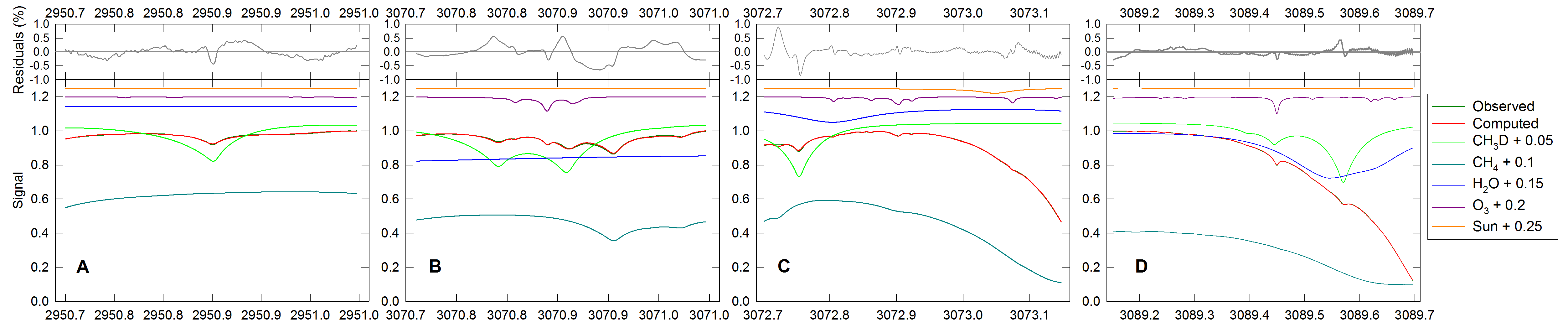 Water vapor
2 windows
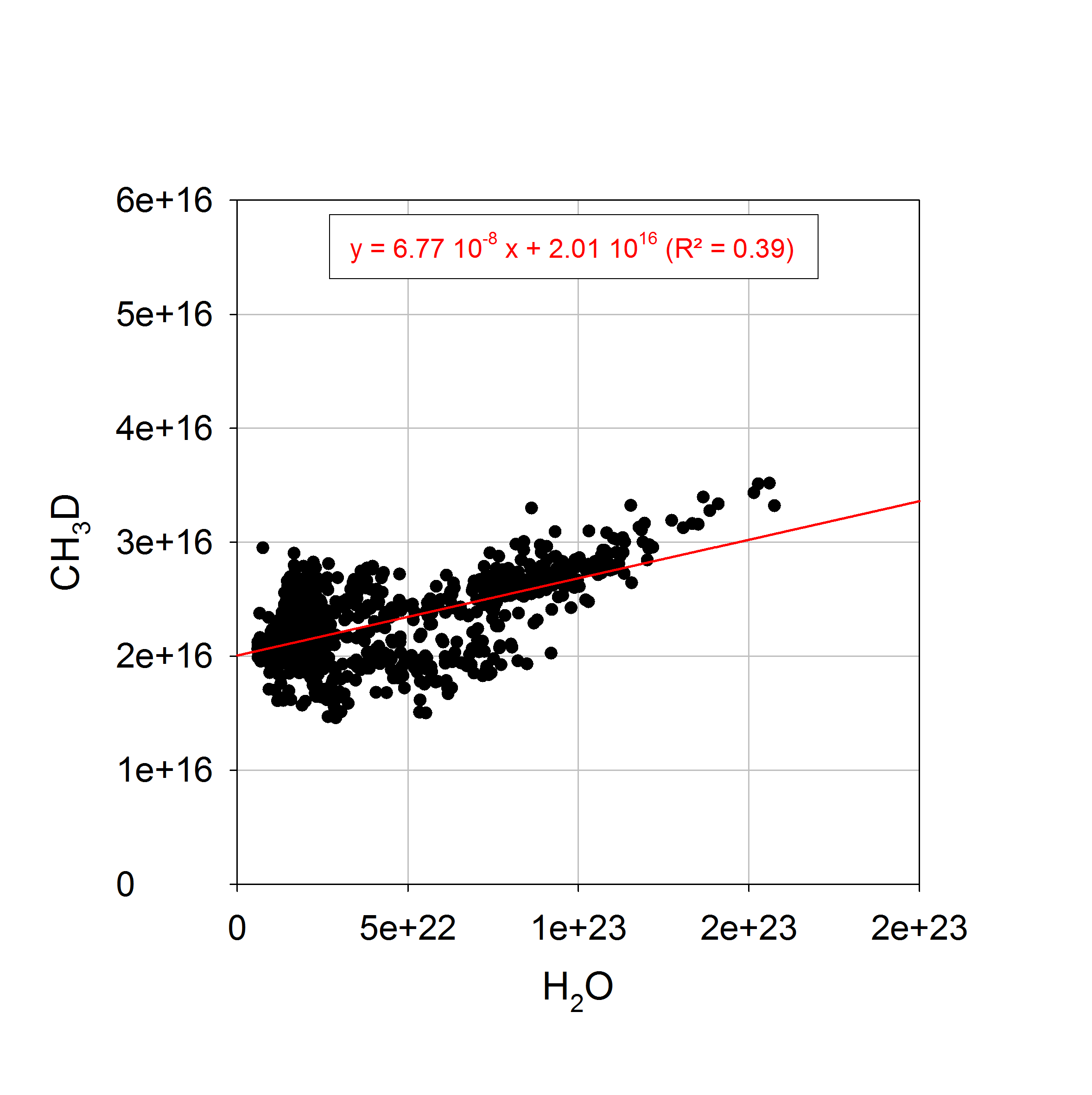 Methane CH4
?
CH3D Time series at Eureka(Unfiltered individual measurements)
Next steps…
Water vapor approach
Methane approach
	Any suggestions are welcome !

CH3D time series :  Valuable dataset for validation



Next steps of the project
13CH4 retrieval strategy
Development of a GEOS-Chem isotopic simulation